Интерактивная игра«Финансовое путешествие»
Составитель: Тошакова Ольга Валентиновна, 
учитель ГБОУ АО «СКОШ № 5»
 г. Новодвинск
Привет, дорогой друг! Сегодня мы с тобой отправимся в увлекательное путешествие, где будем выполнять различные задания! За каждое выполненное задание ты получишь монету, а в конце игры мы с тобой их посчитаем! Желаю удачи!
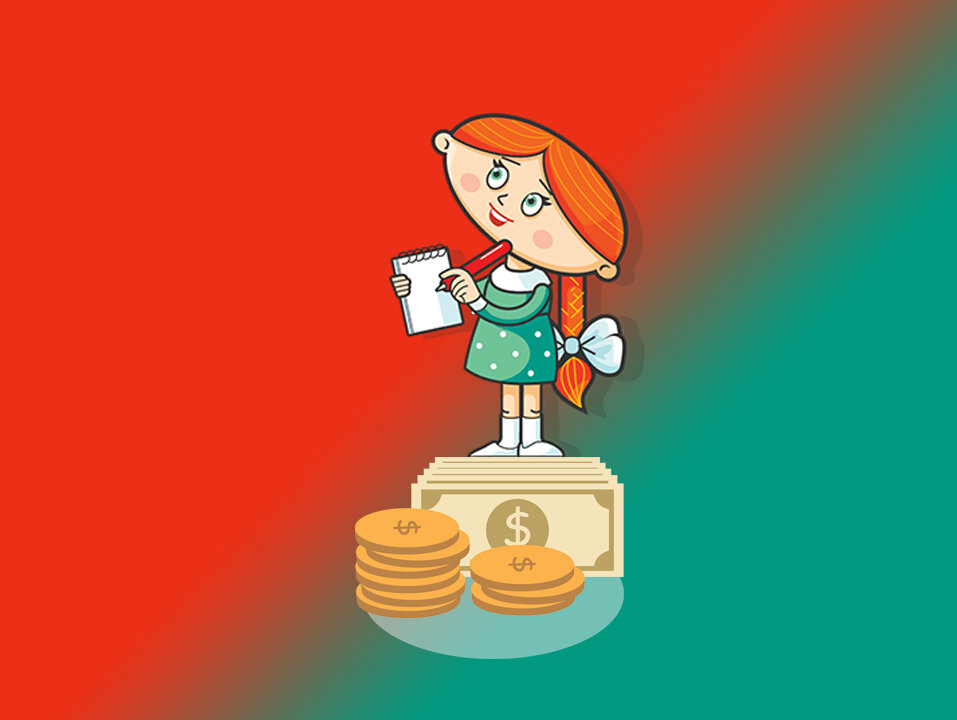 Наше путешествие начинается с магазина. Нам нужно купить продукты по списку. Но вот беда, все дороги перепутались, найди нужную дорогу до магазина
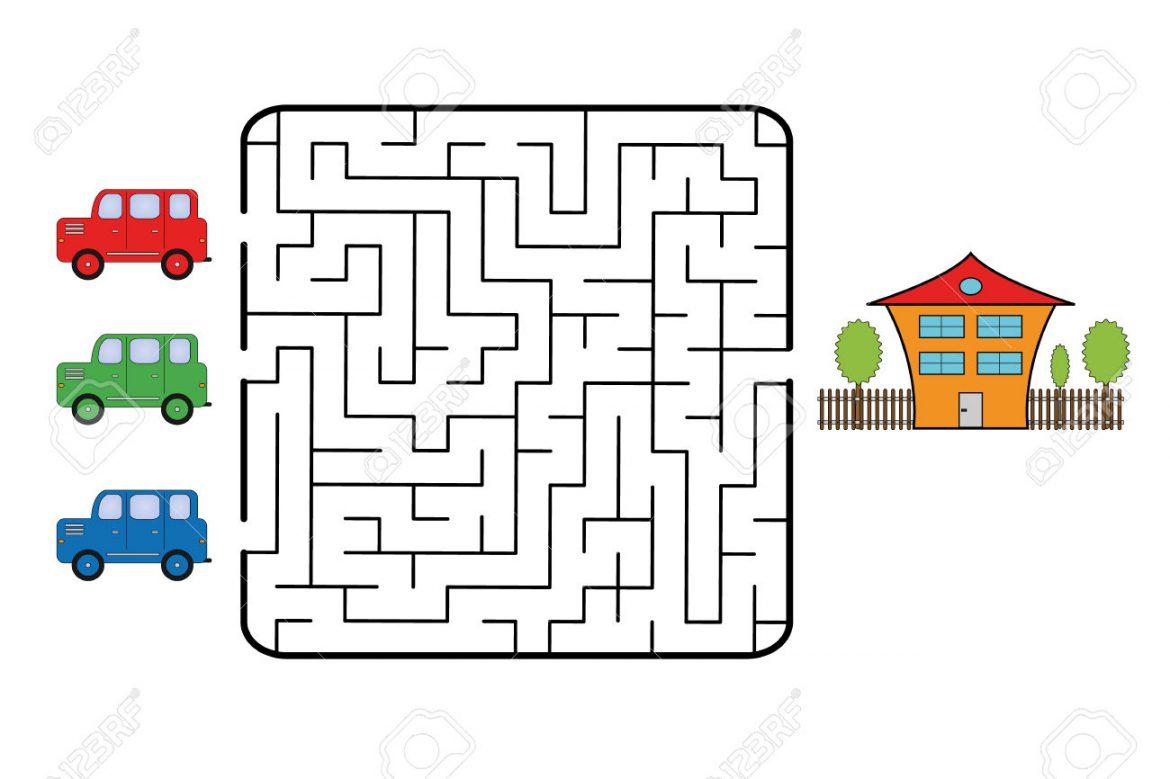 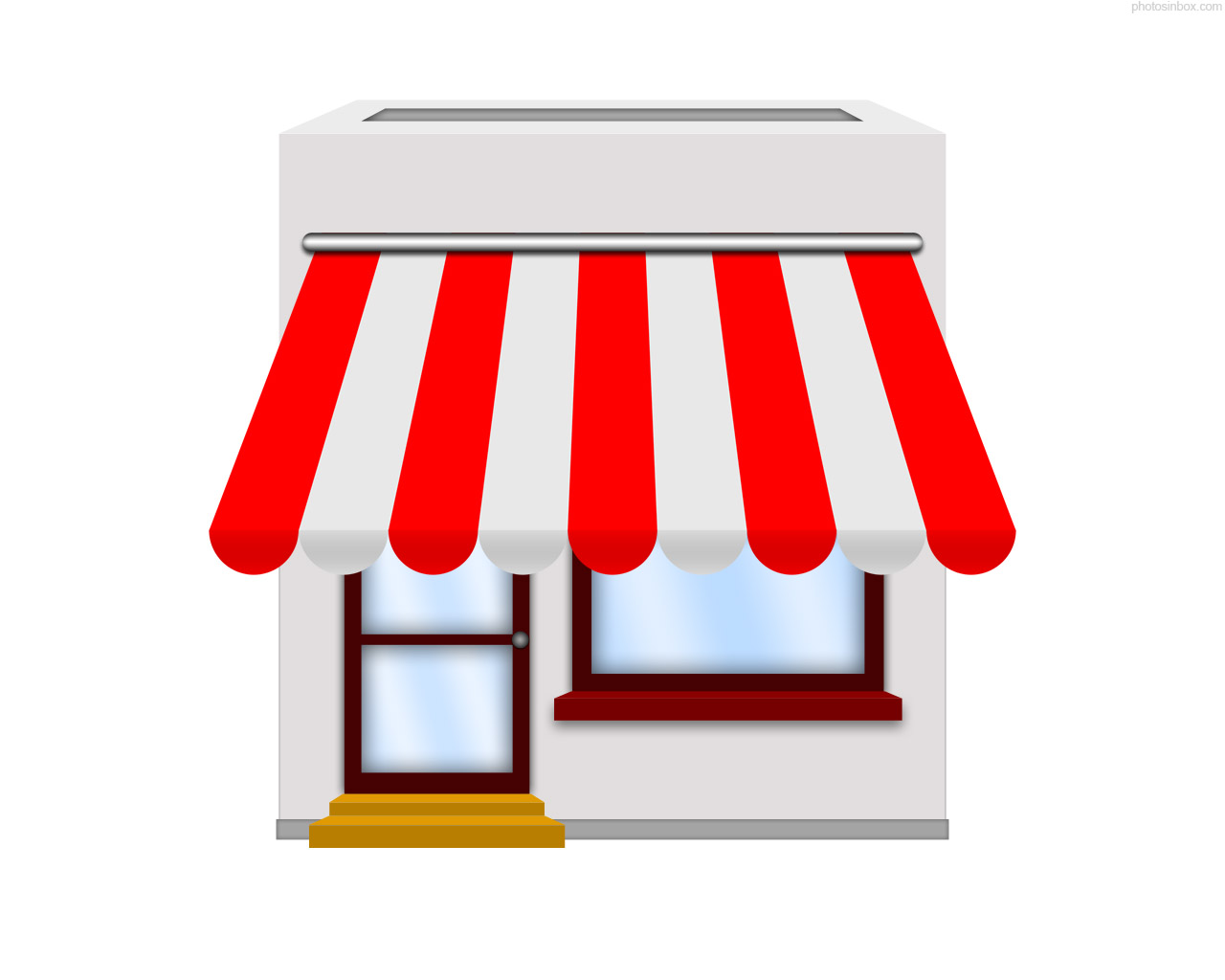 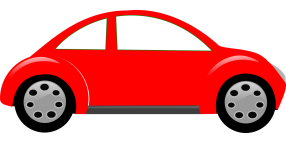 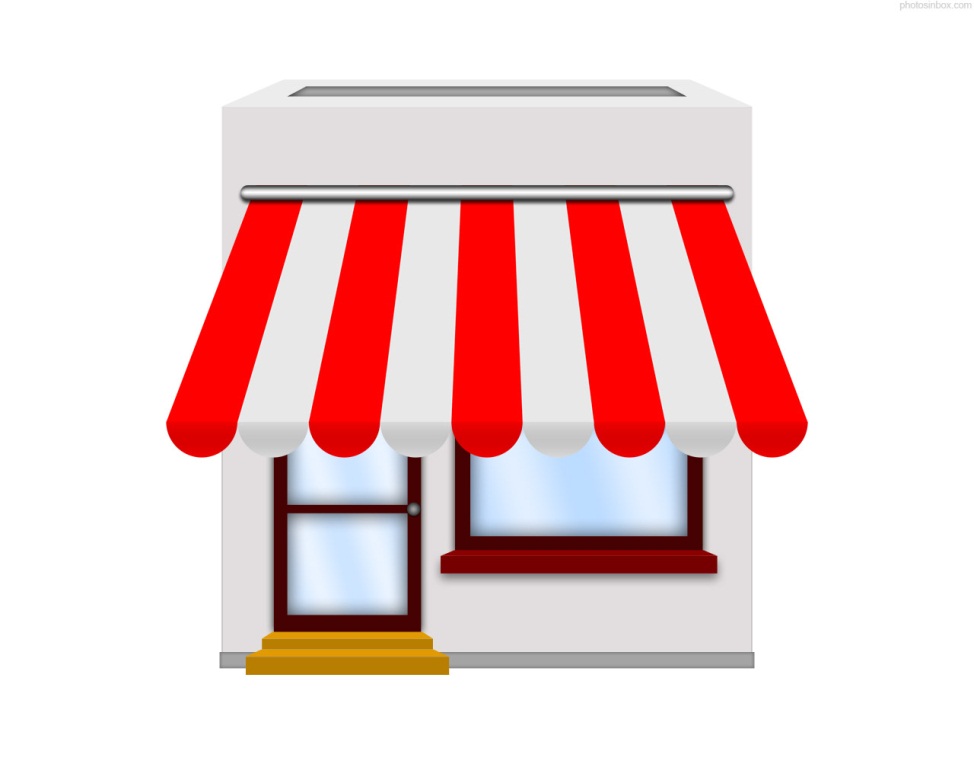 МАГАЗИН
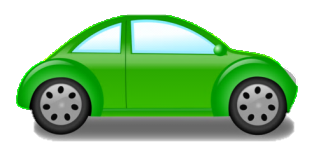 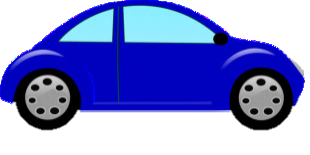 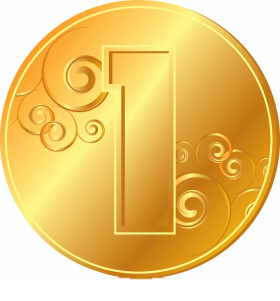 Молодец, так держать! Вот твоя заработанная монета! Нажми на неё и она окажется прямо в твоём кошельке!
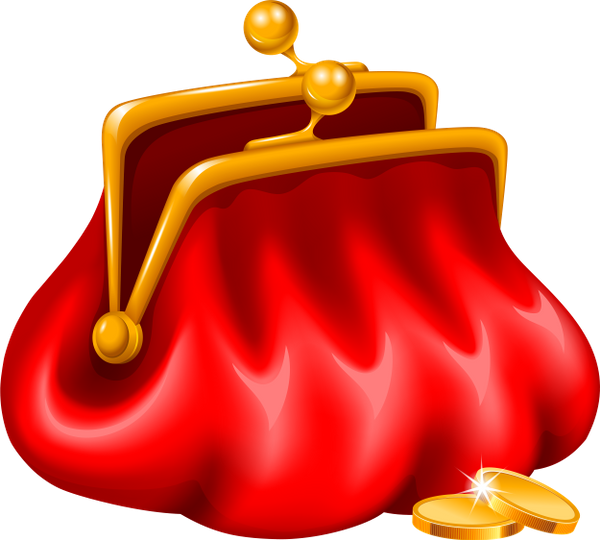 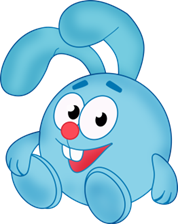 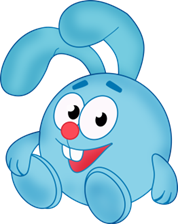 Реши задачу:
Молоко в магазине стоит 5 рублей, а сыр 4 рубля. Сколько  тебе нужно заплатить продавцу, чтобы купить сыр и молоко?
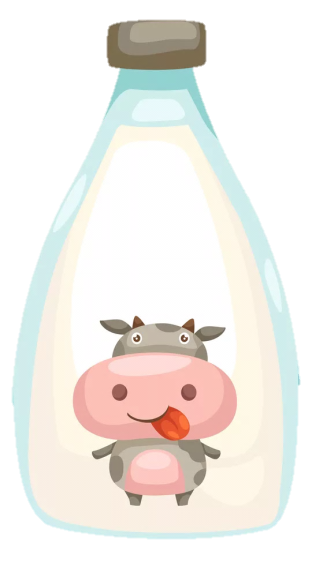 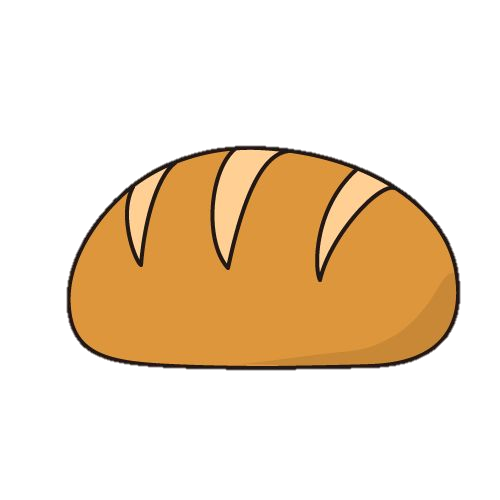 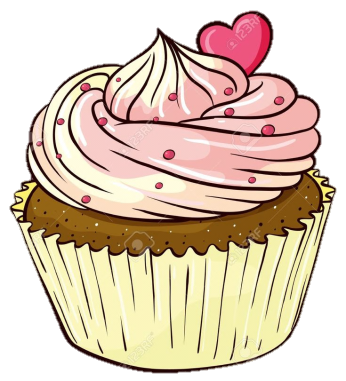 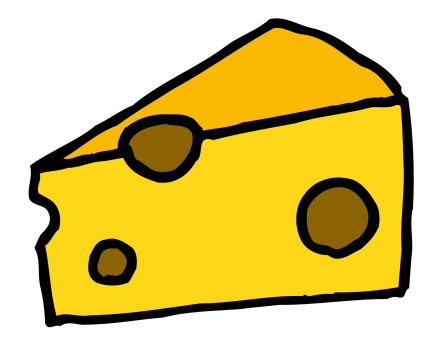 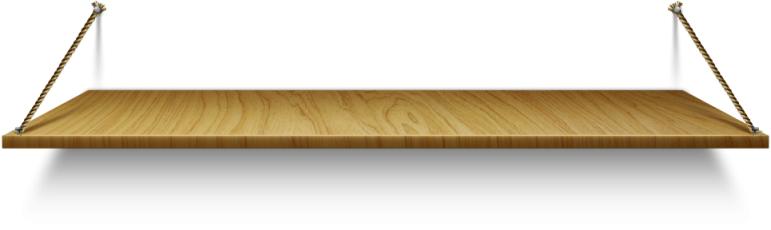 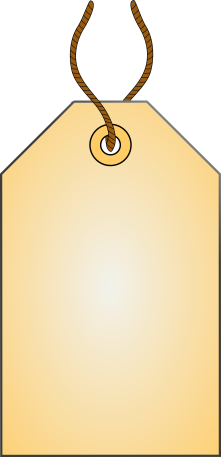 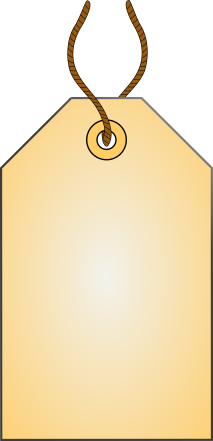 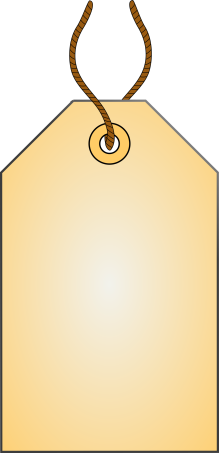 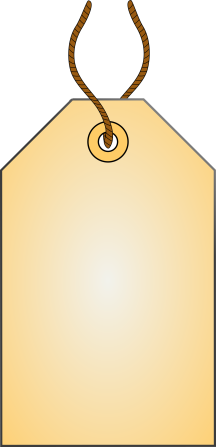 5
4
3
6
4
9
5
+
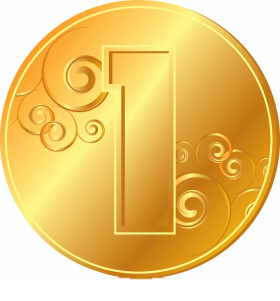 Молодец, так держать! Вот твоя заработанная монета! Нажми на неё и она окажется прямо в твоём кошельке!
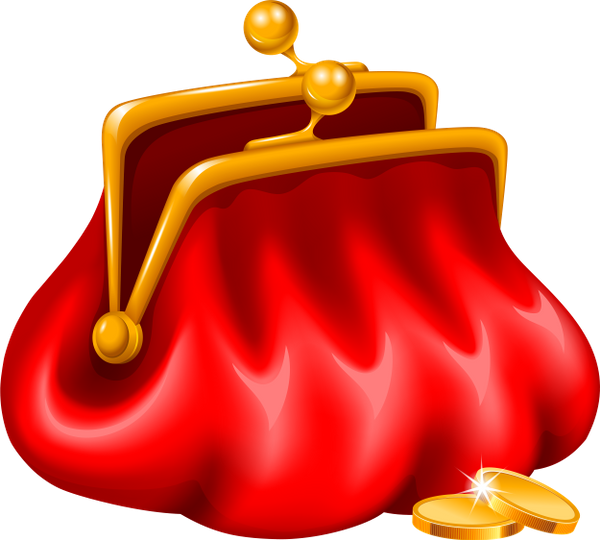 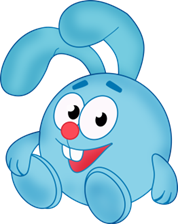 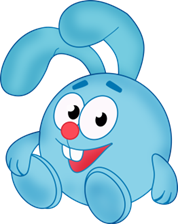 Б     А     Н     К
Р     Е     К     Л     А    М    А
Б     А      З     А      Р
Д     Е     Н     Ь    Г     И
Ребята, а я вам подготовил кроссворд!
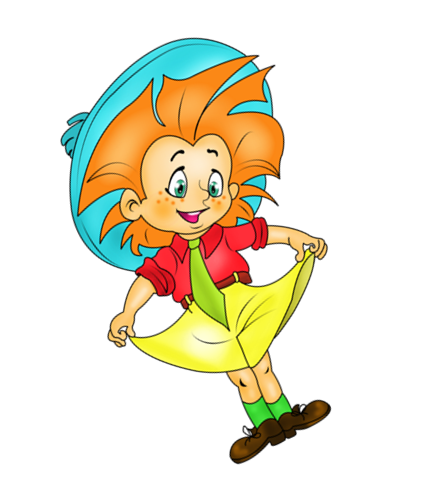 1.Учреждение, в котором хранятся деньги
2.Информация, которая помогает купить и продать товар
3.Место, где можно купить, продать товар
4.Богатство, которое можно копить, помещать в сбербанк
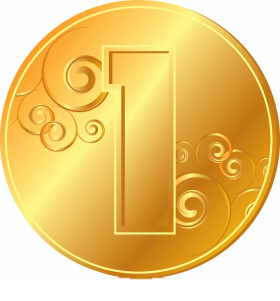 Молодец, так держать! Вот твоя заработанная монета! Нажми на неё и она окажется прямо в твоём кошельке!
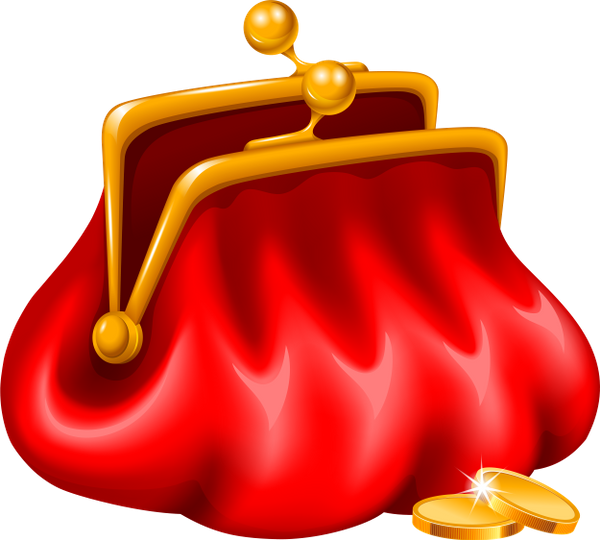 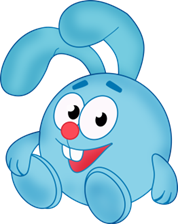 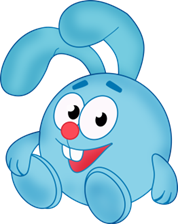 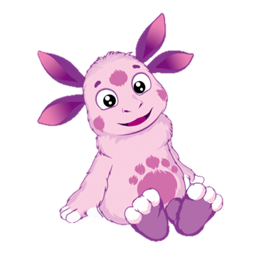 1.В кошелёк мы их кладём,
с ними в магазин идём
Ребята, у меня для вас загадки!
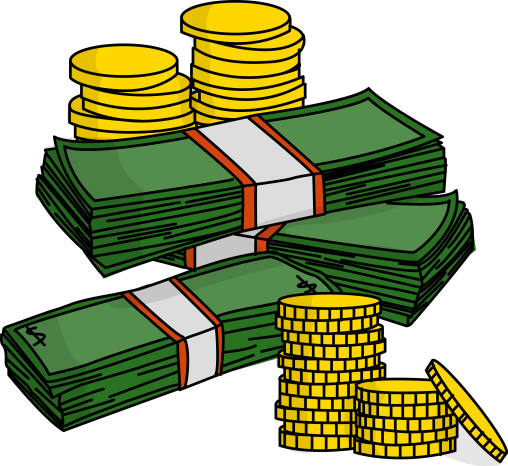 2.Где на прилавке товары лежат,
все разложенные в ряд?
3.Если хочешь в магазине
ты купить, к примеру, сок.
Отправляясь за покупкой,
возьми с деньгами...
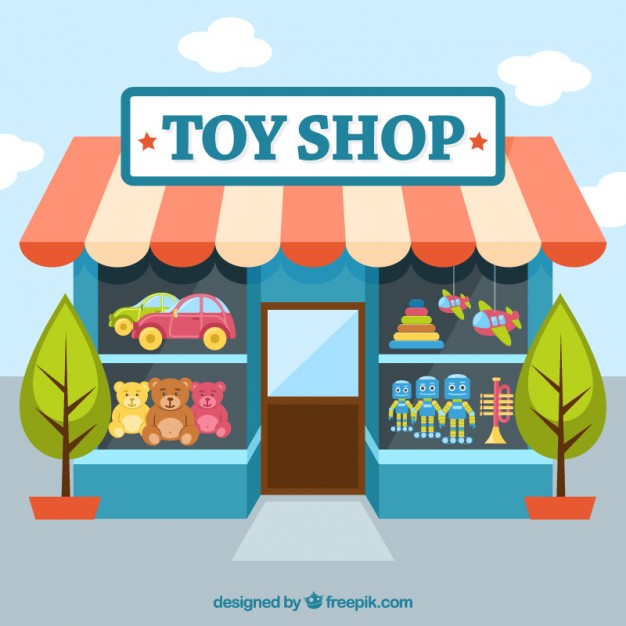 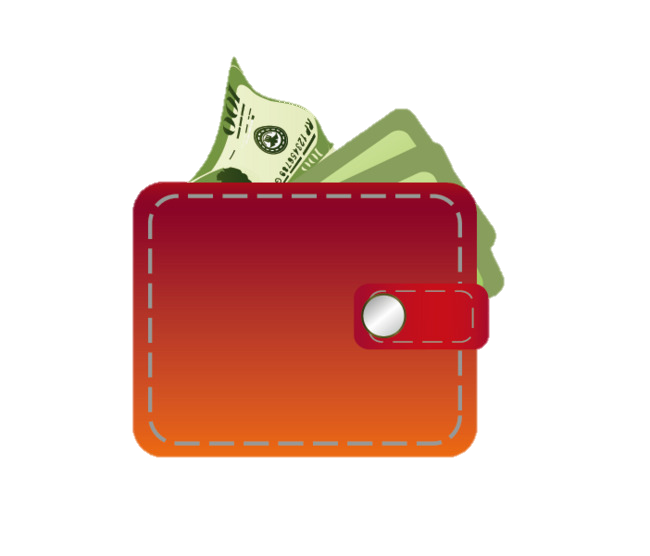 КОПЕЙКА
1. Без меня нет и рубля,
хоть и маленькая я.
Наберёшь меня сто штук ,
вот и рубль, милый друг.
КУПИТЬ
2. Чтоб продукты потреблять,в платьях модных щеголять.Чтобы вкусно есть и пить,нужно все это …
ДЕНЬГИ
3. В кошелёк мы их кладём,с ними в магазин идём.
За них взамен хоть что бери,кроме чести и любви
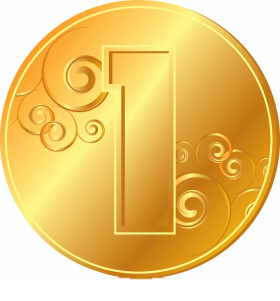 Молодец, так держать! Вот твоя заработанная монета! Нажми на неё и она окажется прямо в твоём кошельке!
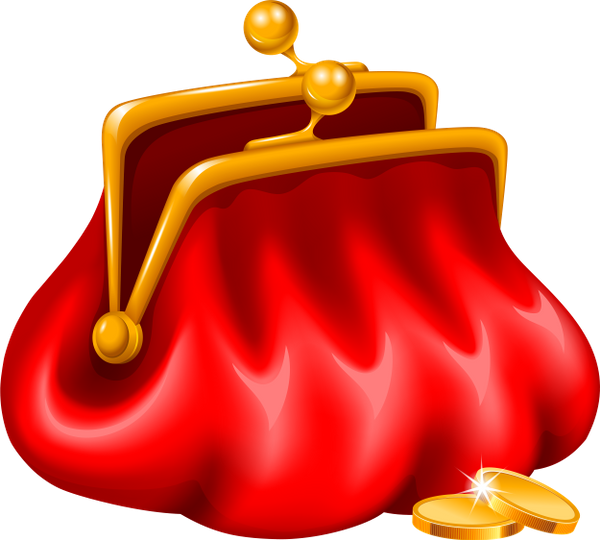 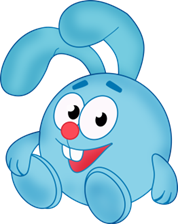 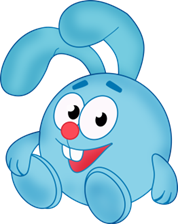 Для чего нужны людям деньги?
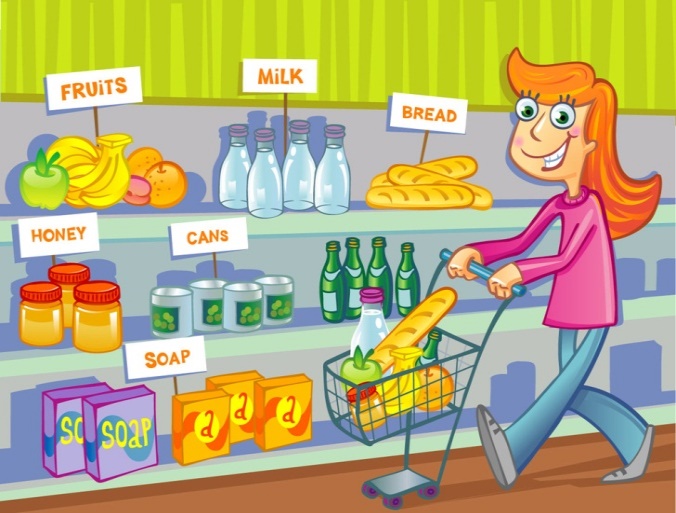 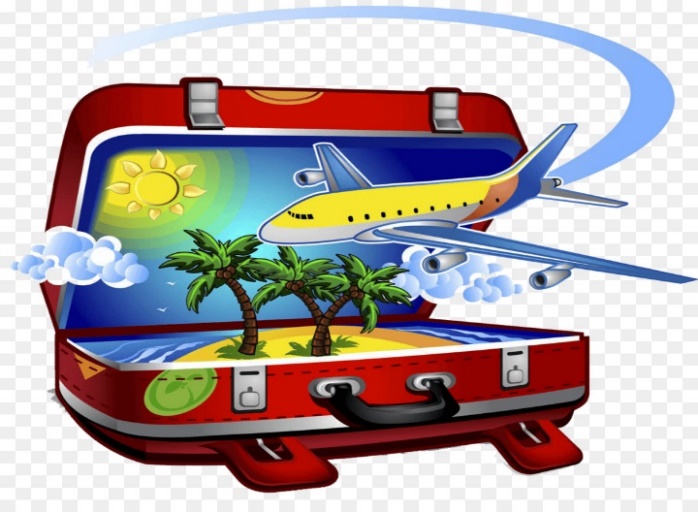 У меня для вас вопрос!
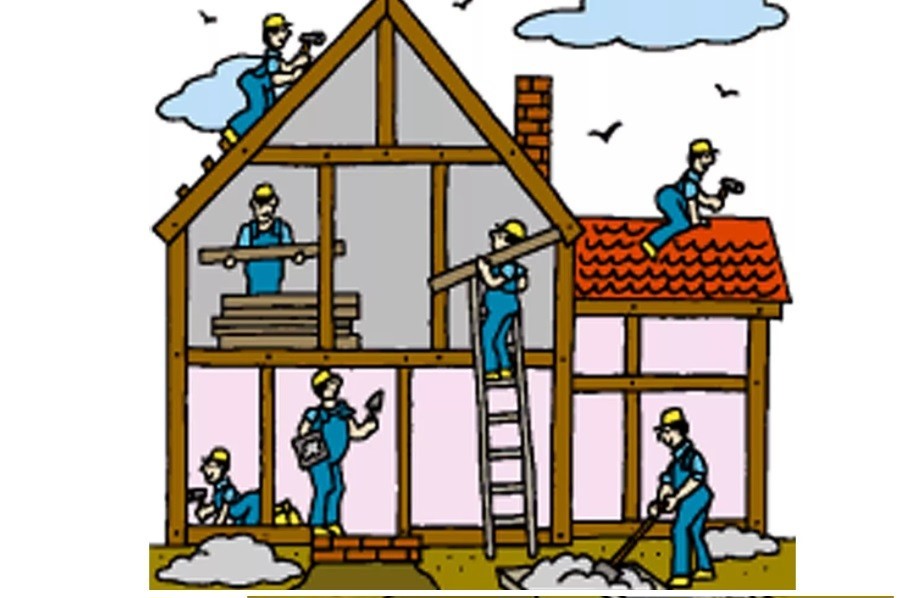 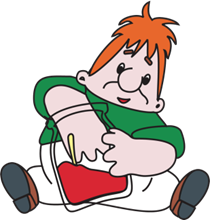 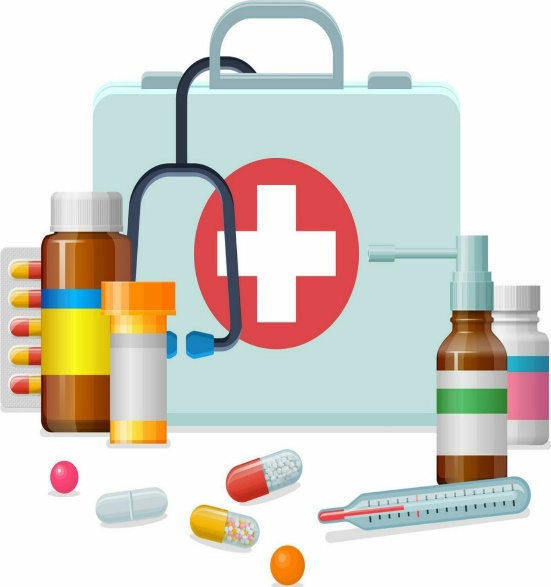 Задачи:
Известно, что кошки 
не  носят сапожки.
Но мама купила 
сапожки для кошки.
Сколько сапожек мама купила,
Чтоб кошка лапок не замочила?
ответ: 2 пары
Хозяйка однажды с базара пришла.Хозяйка с базара домой принесла:
картошку, капусту,морковку, лук,редиску и свёклу…
 Сколько  всего овощей принесла хозяйка?
ответ: 6
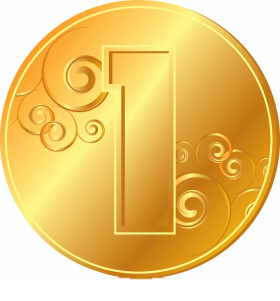 Молодец, так держать! Вот твоя заработанная монета! Нажми на неё и она окажется прямо в твоём кошельке!
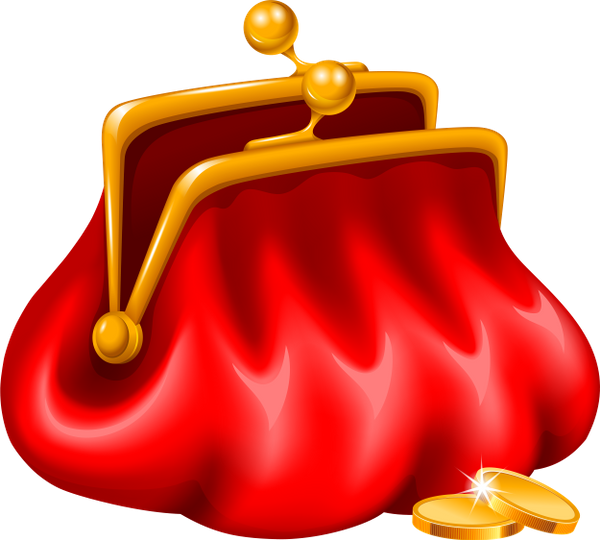 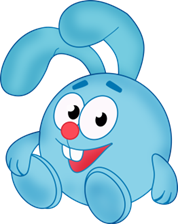 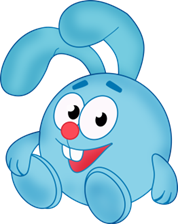 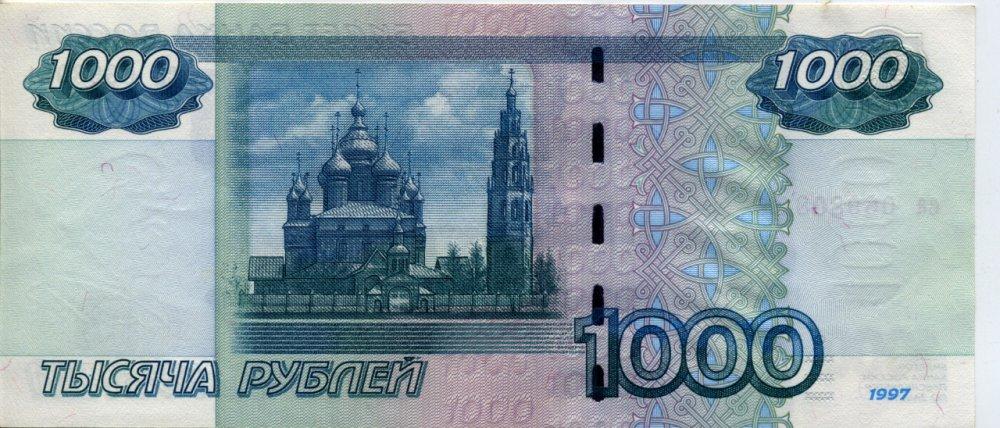 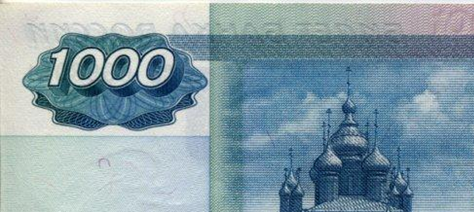 А мозаику сможете собрать?
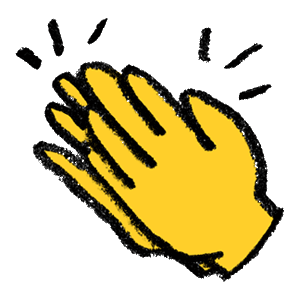 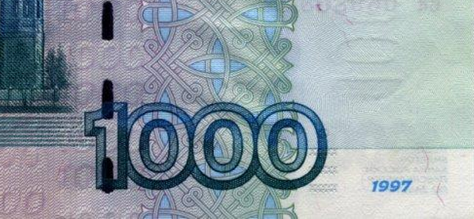 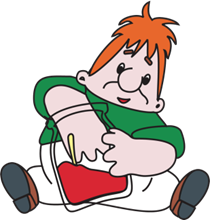 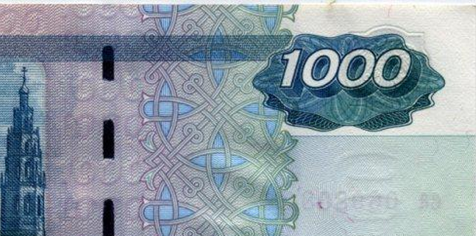 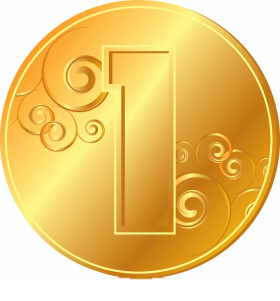 Молодец, так держать! Вот твоя заработанная монета! Нажми на неё и она окажется прямо в твоём кошельке!
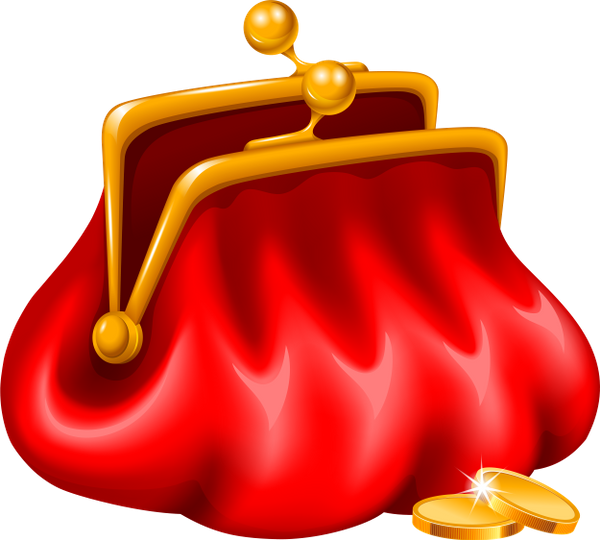 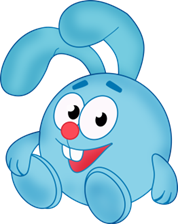 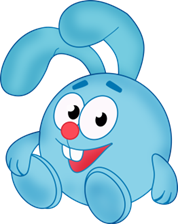 Маша сходила в магазин и купила следующие продукты:
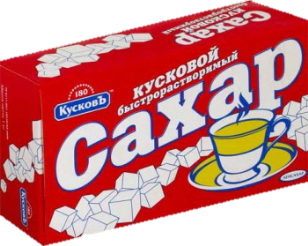 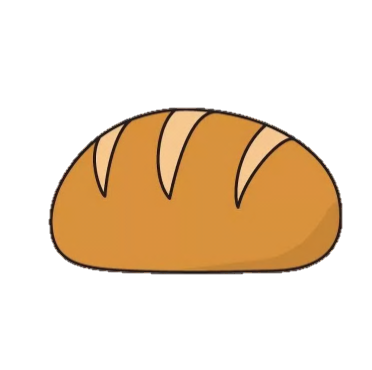 3 рубля
2 рубля
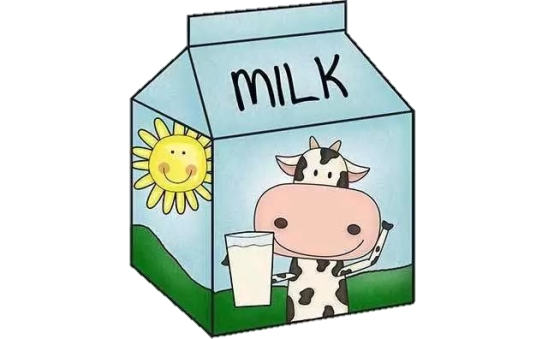 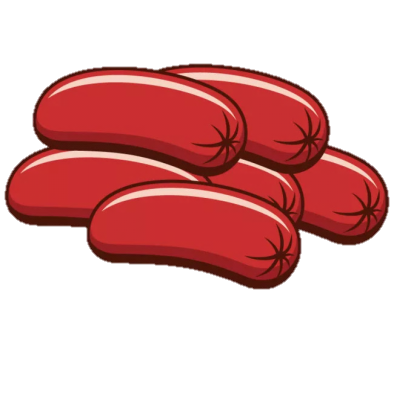 2 рубля
5 рублей
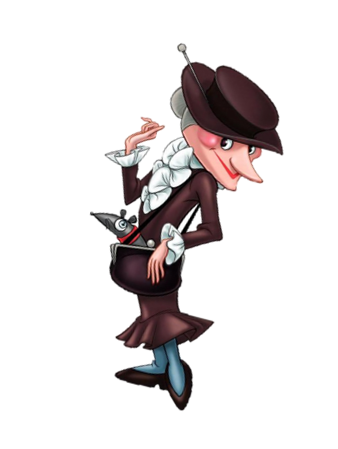 Помоги решить задачу!
Сколько  всего рублей Маша потратила на продукты?
Правильный ответ:
12 рублей
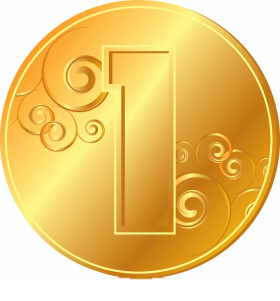 Молодец, так держать! Вот твоя заработанная монета! Нажми на неё и она окажется прямо в твоём кошельке!
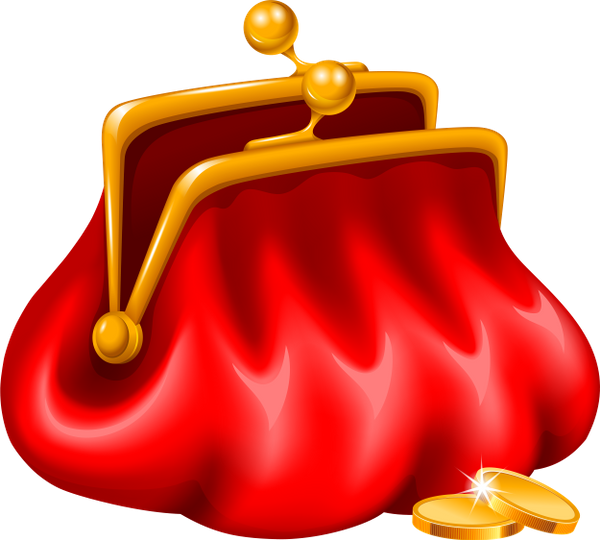 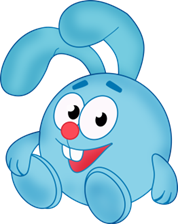 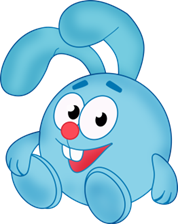 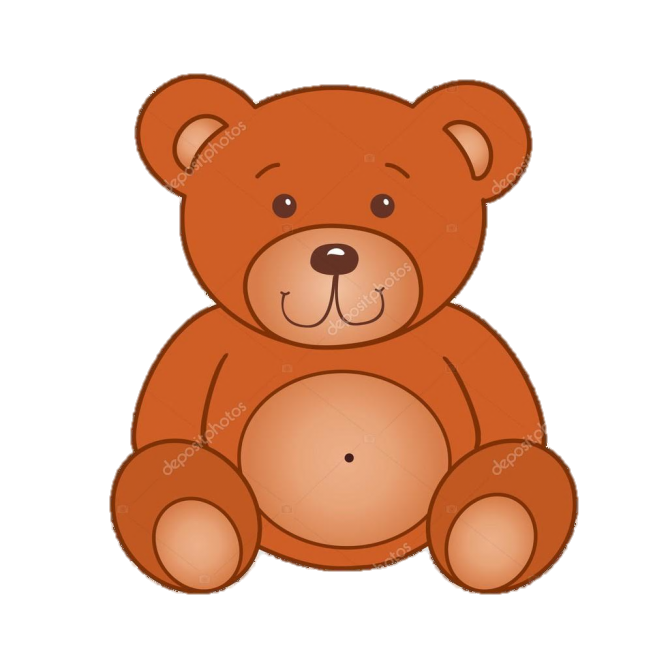 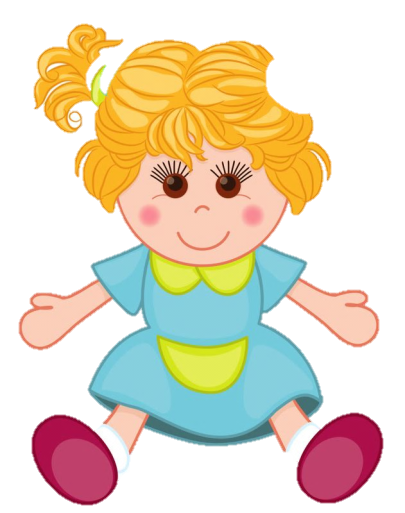 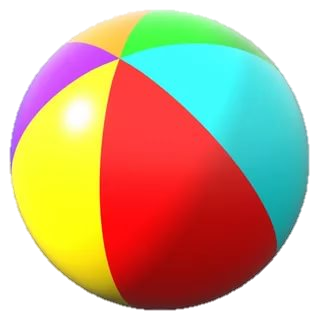 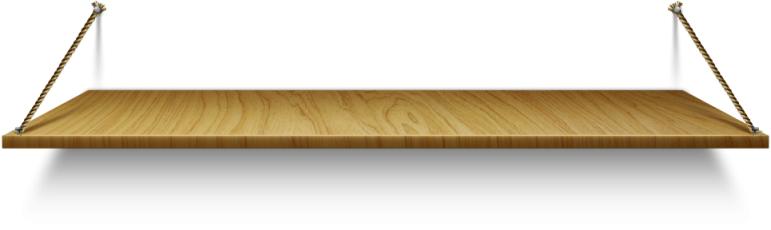 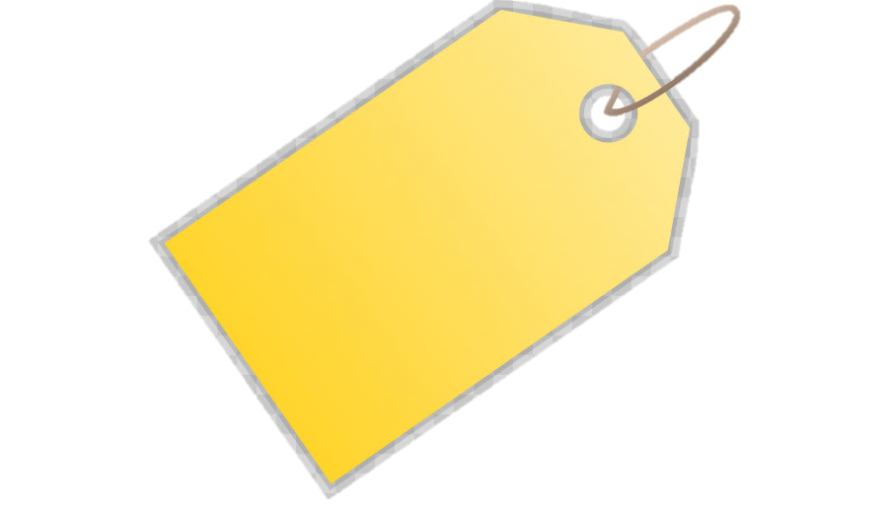 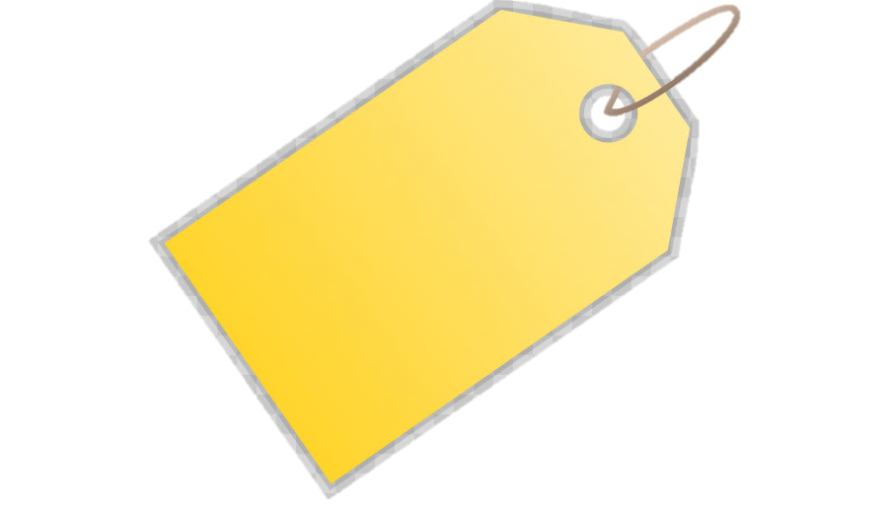 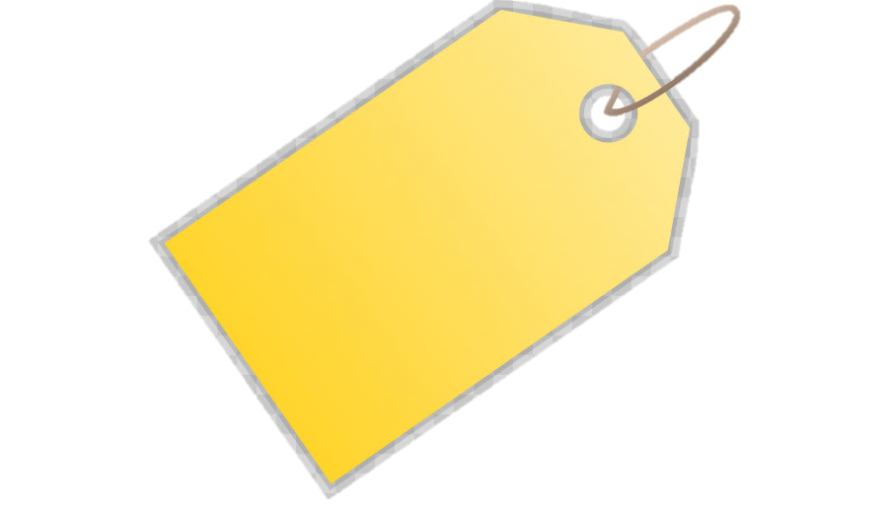 2рубля
6рублей
7 рублей
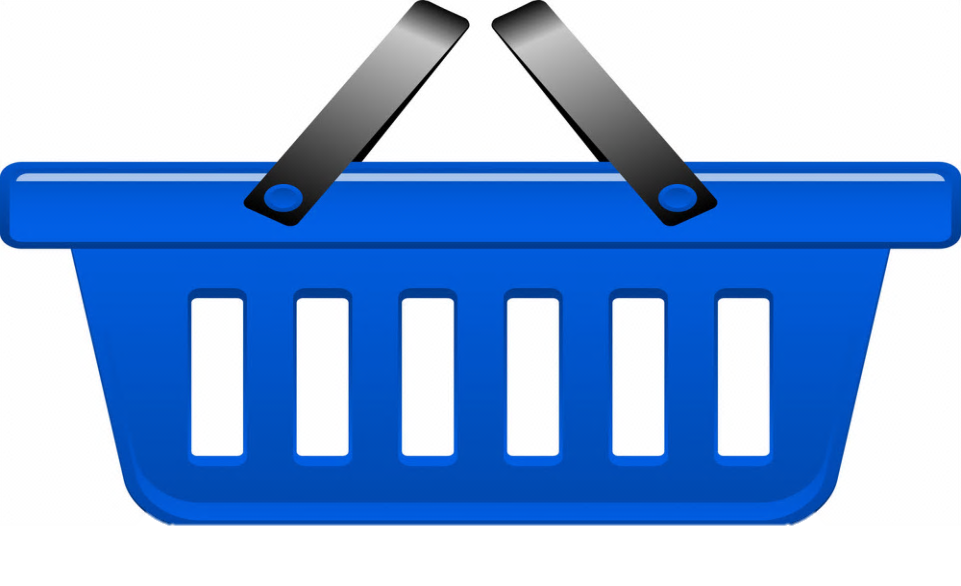 У нас в кошельке только 8 рублей. Какие две игрушки мы можем купить в магазине?
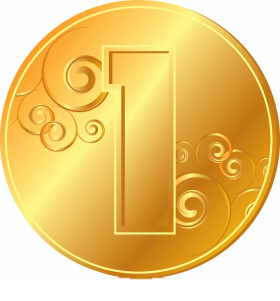 Молодец, так держать! Вот твоя заработанная монета! Нажми на неё и она окажется прямо в твоём кошельке!
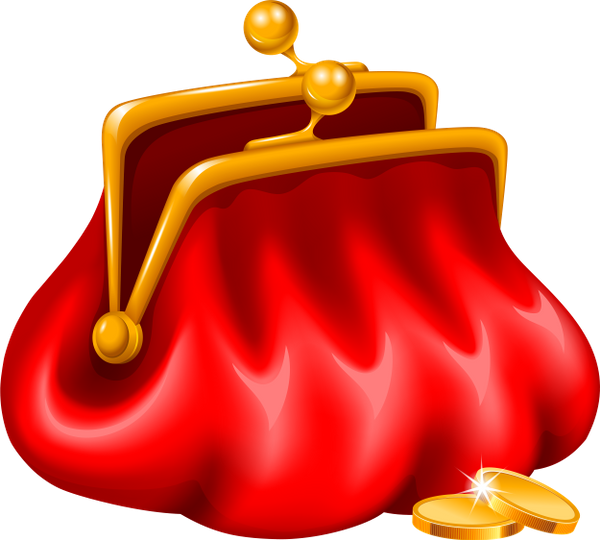 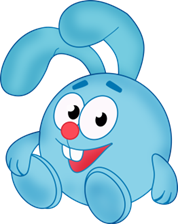 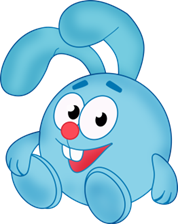 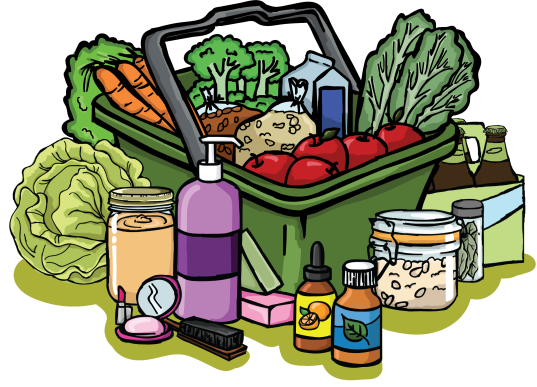 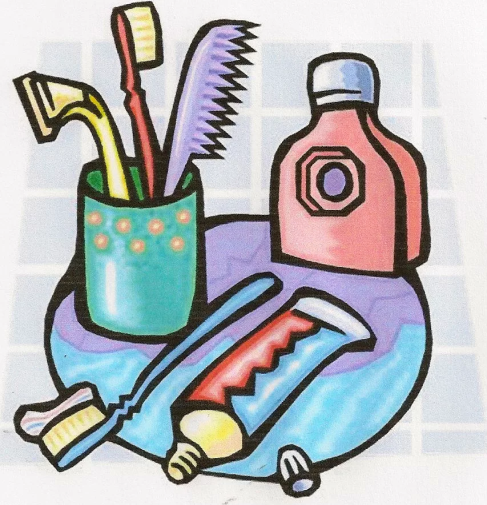 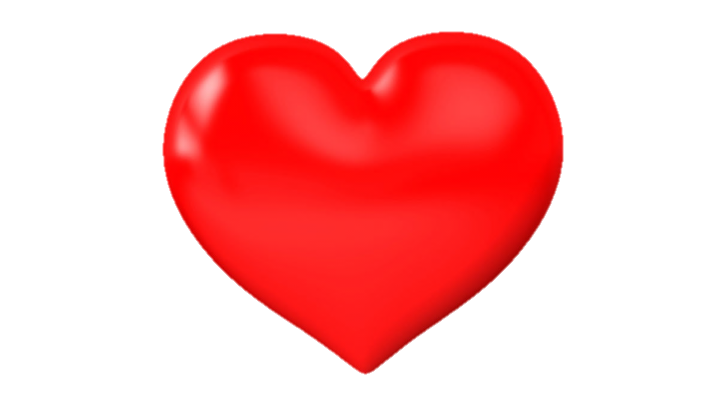 Что же нельзя купить за деньги?
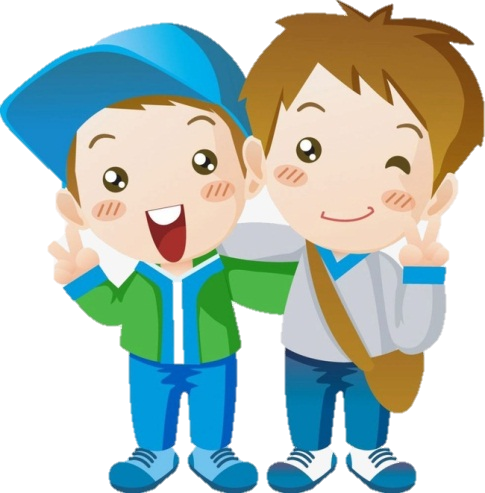 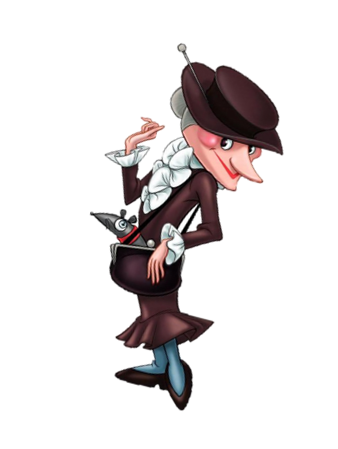 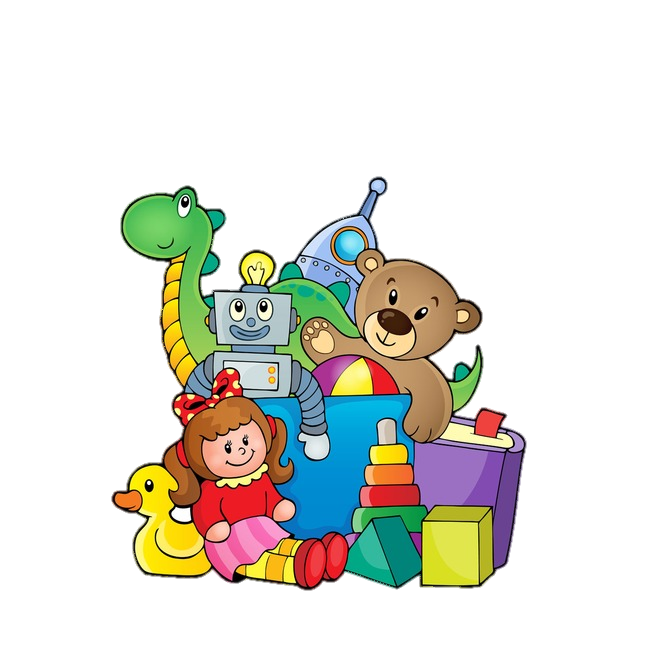 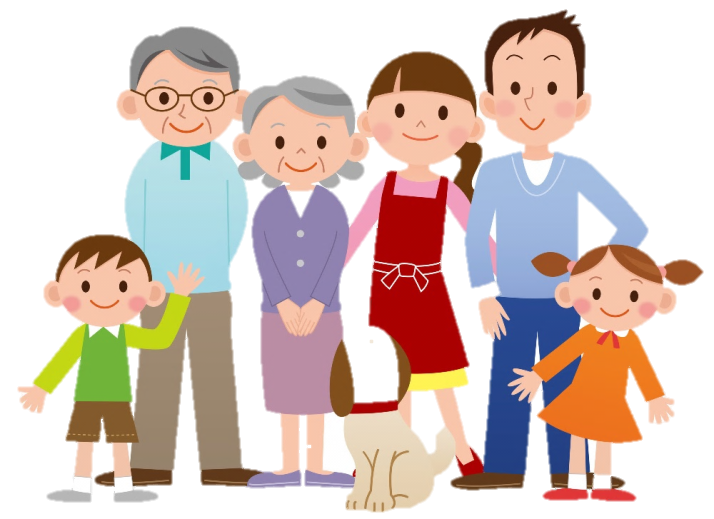 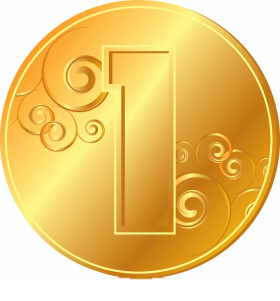 Молодец, так держать! Вот твоя заработанная монета! Нажми на неё и она окажется прямо в твоём кошельке!
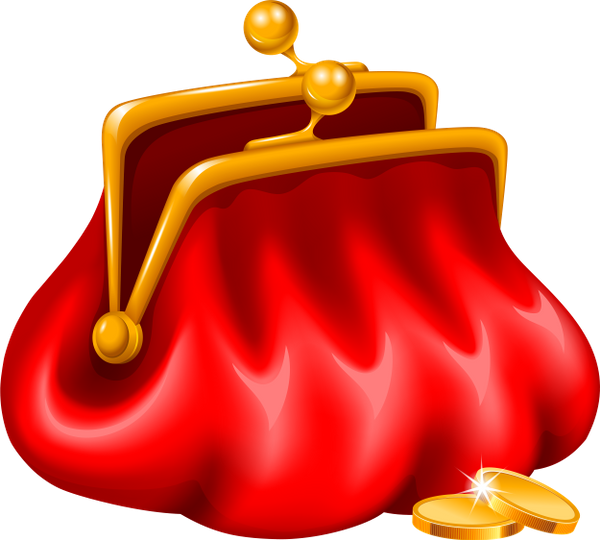 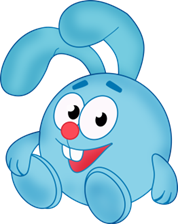 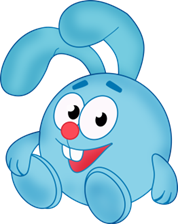 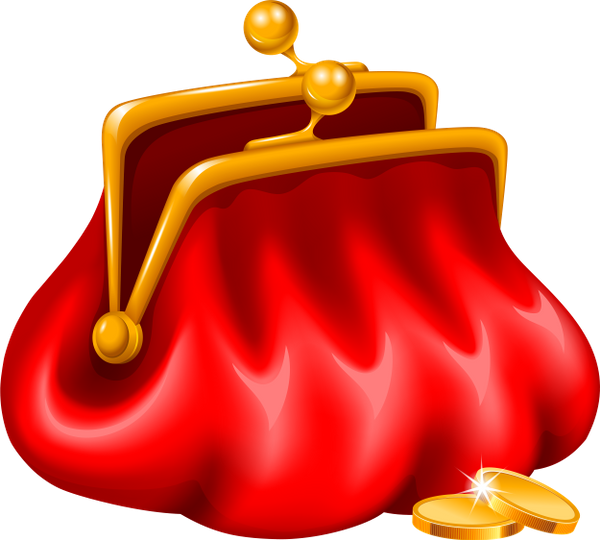 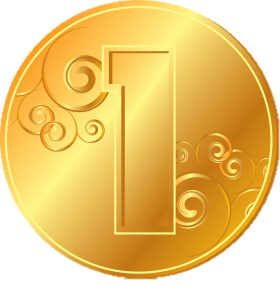 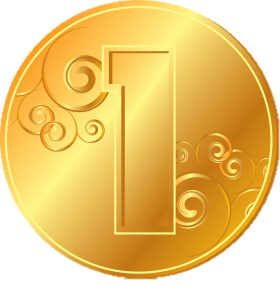 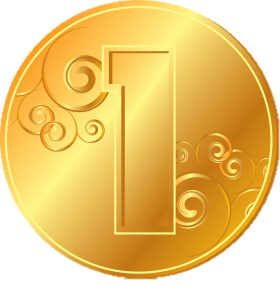 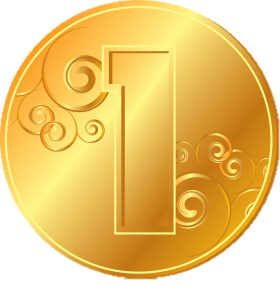 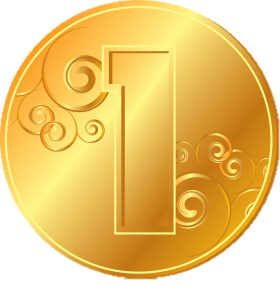 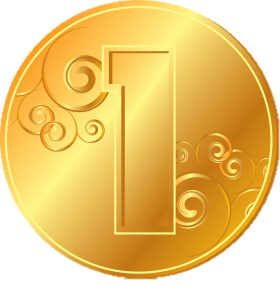 Вот и подошло к концу наше с тобой увлекательное путешествие? Тебе понравилось? Сейчас нам осталось сосчитать сколько мы монет сегодня с тобой получили! И так считаем!
Нажимай скорее на кошелёк!
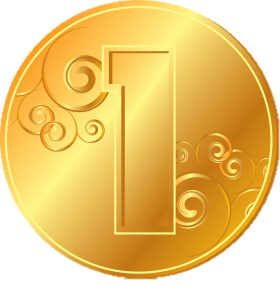 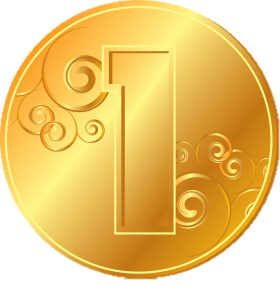 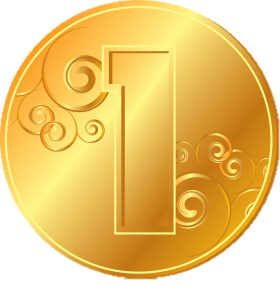 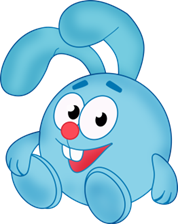 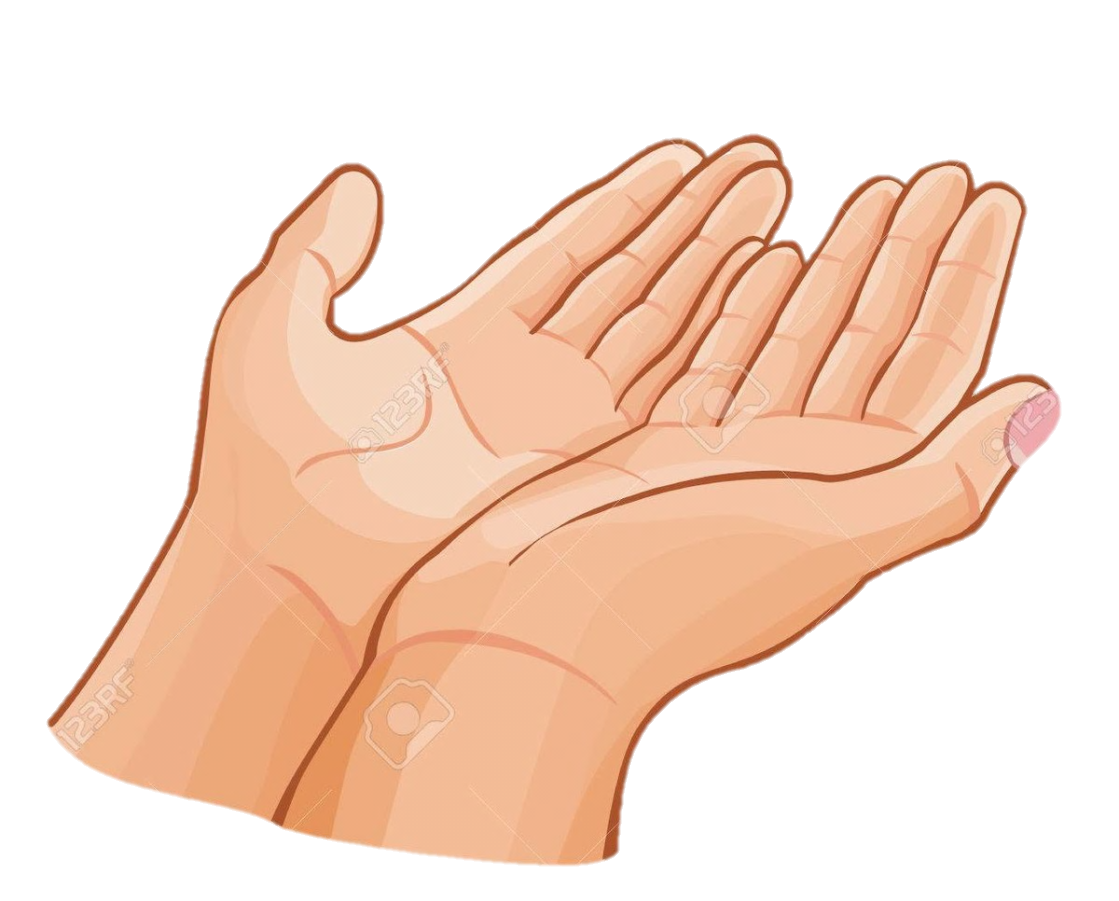 Спасибо тебе за отличную игру! Я знала, что ты справишься со всеми заданиями! Надеюсь, что скоро снова увидимся.
 До новых встреч!
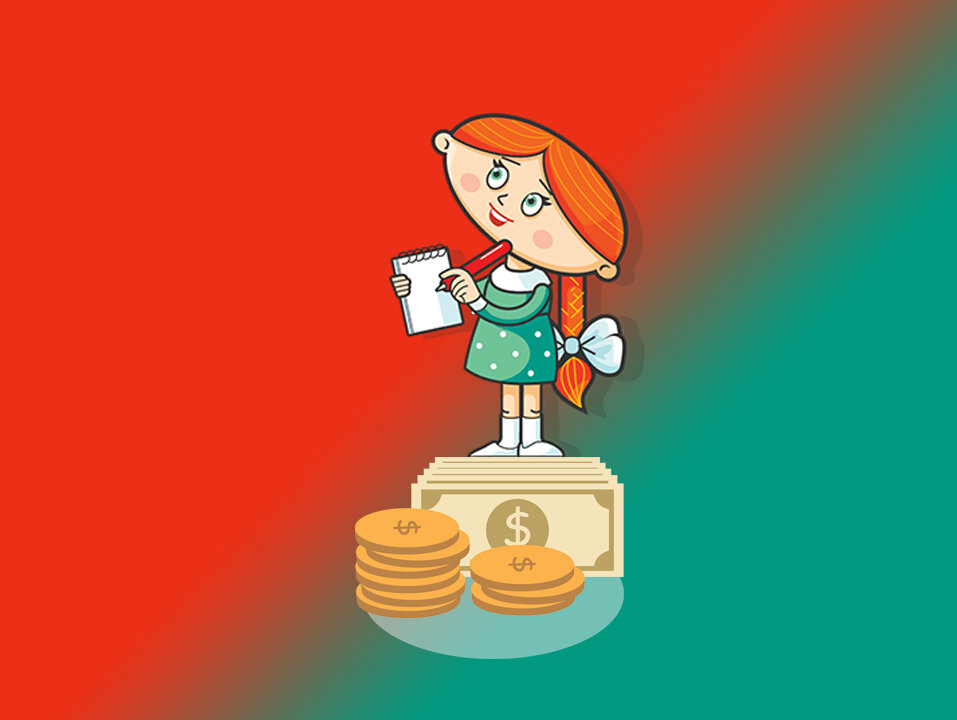